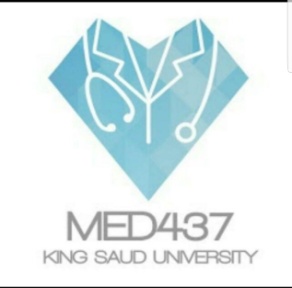 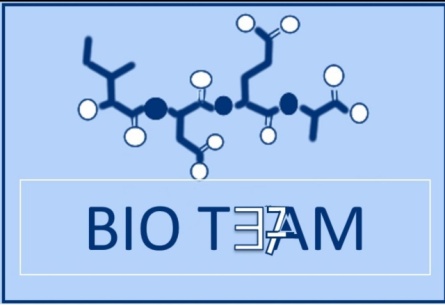 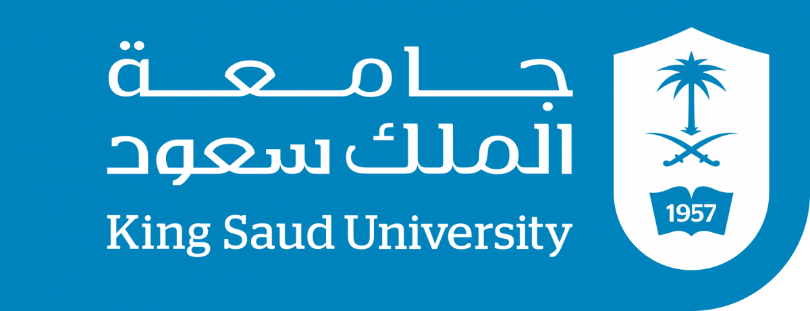 Molecular biology (1)
Color index:
Doctors slides
Notes and explanations
Extra information
highlights
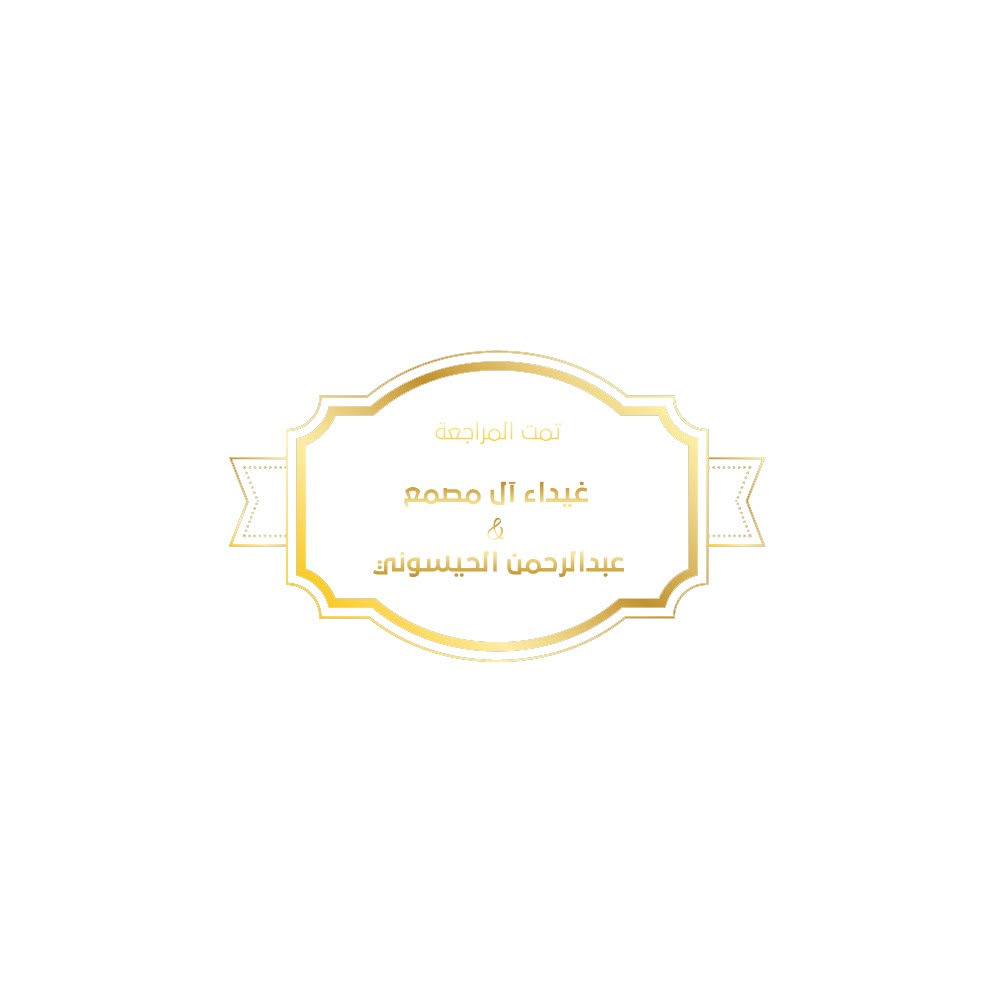 Objectives
Know the central dogma of molecular biology.
Understand the composition, types and structure of DNA and RNA.
Describe the organization of DNA in the chromosome and the role of histone proteins.
للتوضيح:
Dogma : a principle or set of principles laid down by an authority. (well established fact)
The central dogma of Molecular Biology
What is central of dogma?
is an explanation of the flow of genetic information within a biological system
“ DNA to RNA to protien”

It involves three components: DNA, RNA and protein.

a portion of DNA called a gene is transcribed into RNA then translated into protein.
Translated
into
Transcribed
into
protein
RNA
DNA
Or 
Gene
Human genome contains about 35,000 genes
Dr. Review:
1- a gene is inherited from parents to off spring
2-expression of gene defines a person
3-information is expressed as proteins; how?
DNA is transcribed to RNA in the nucleus then translated into protein in the cytoplasm.
Nucleic acids.
Is the unit Required for the storage and expression of genetic information.
Building blocks of nucleic acids are nucleoside triphosphates (nucleotides).
Nucleosides are composed of: 
nitrogen base + ribose sugar

nucleotides are composed of:
Nucleoside + phosphate group
There are two chemically distinct types of nucleic acids: DNA and RNA, which perform several crucial functions.
*No need to memorize structures but know the names.
Nitrogen bases
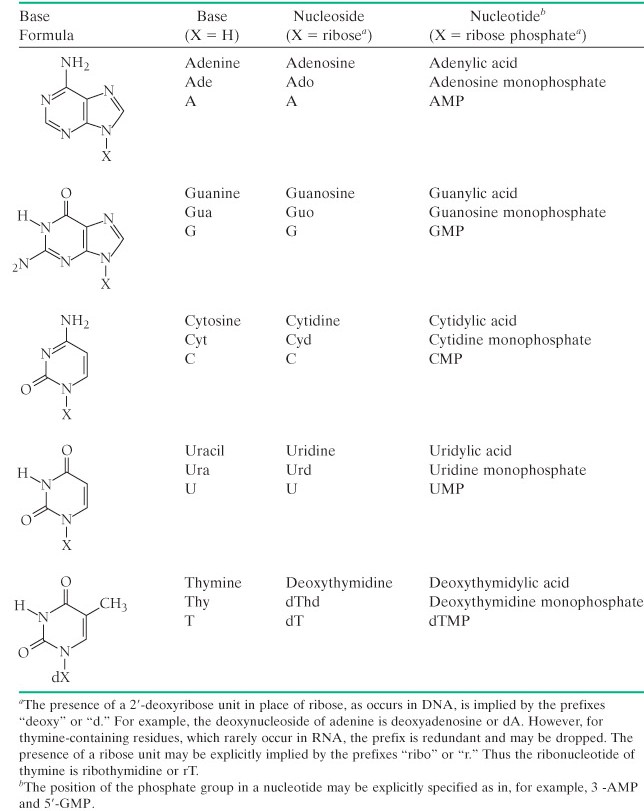 The pentose sugar
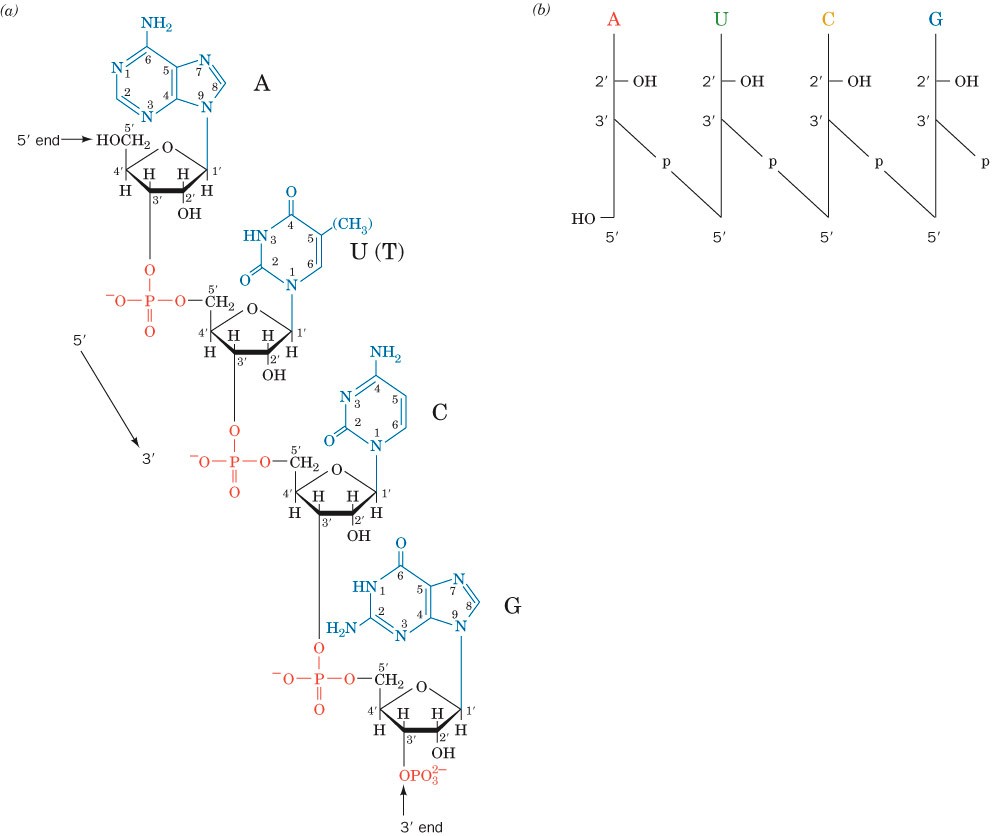 The sugar carbon numbers are primed (1’ 2’ 3’  etc.).
the nitrogenous base atoms are unprimed.




#The nitrogenous base is bonded to C1’ of sugar.
The PO4 group is bonded to C3’ or C5’ of sugar.
Nitrogenous base
“So we can know if we are talking about the carbon atoms of the sugar or the nitrogenous base”
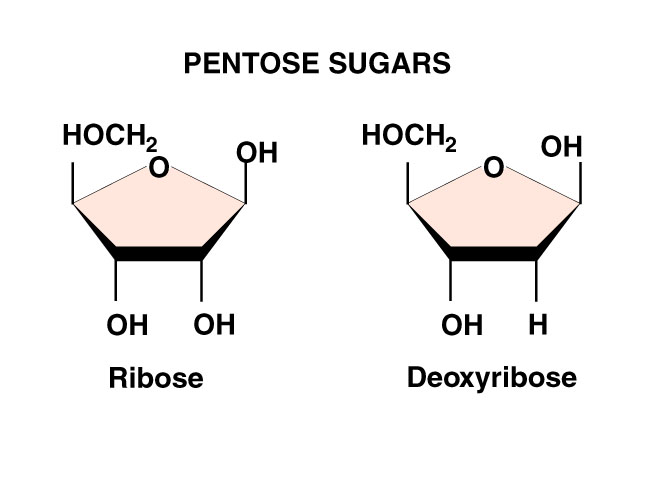 Chemical structure of DNA & RNA
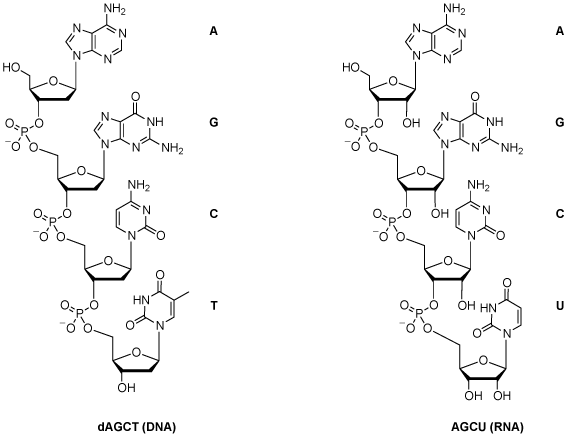 The PO4 bridges the 3’ and 5’ positions of ribose sugar.

PO4 + Pentose sugar = The backbone of DNA structure

The linkage between the nucleotides is called phosphodiester bond
Function of nucleotides:
Free nucleotides and 
their derivatives
Polymers of nucleotides 
(as DNA or RNA)
perform various metabolic
 functions not related to
 genetic information.
store and transfer 
genetic information.
e.g. : FAD, NAD, CoA
The double helix DNA
The structure of DNA was first determined by James Watson and Francis Crick in 1953.
Commonly known as Watson-Crick structure.
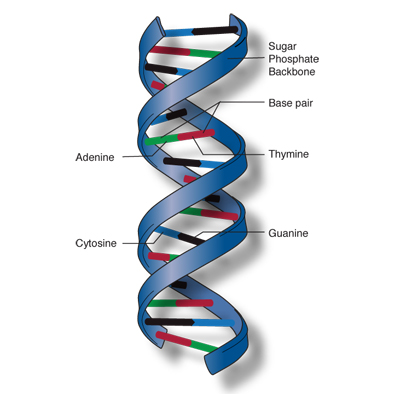 Features of Watson-Crick DNA structure
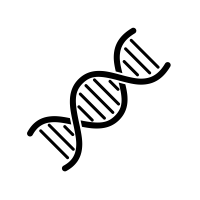 Two polynucleotide chains wind or spiral around a common axis (helical axis) to form a double helix.
The two strands are anti-parallel (run in opposite direction).
          “ One runs from 5 to 3 and the other from 3 to 5. “
Each strand is a right-handed helix.
The nitrogenous bases are in the center of the double helix and the sugar-phosphate chains are on the sides.
Opposite to what we have in peptide chain the hydrogen group inside and R chain hanging out.
3’                   5’
5’                    3’
Polynucleotides chains
The surface of the double helix contains 2 grooves: the major and minor grooves.
Grooves are the places where protein binds and interact with DNA

Each base is hydrogen bonded to a base in the opposite strand to form a base pair (A-T and G-C), known as complementary base pairing.

The helix has 10 base pairs (bp) per turn.
so, once the helix starts from place and comes
 back to the same position that include 10 pairs.
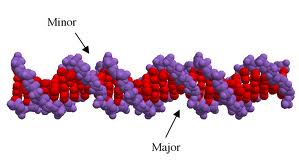 Watson-Crick base pairs
Adenine bonds with thymine by double bonds, and Guanine bonds with Cytosine by triple bonds
Adenine (A)	     Thymine (T)
		Guanine (G) 	     Cytosine (C)
purine
pyrimidine
In RNA, Thymine is replaced by Uracil (U)
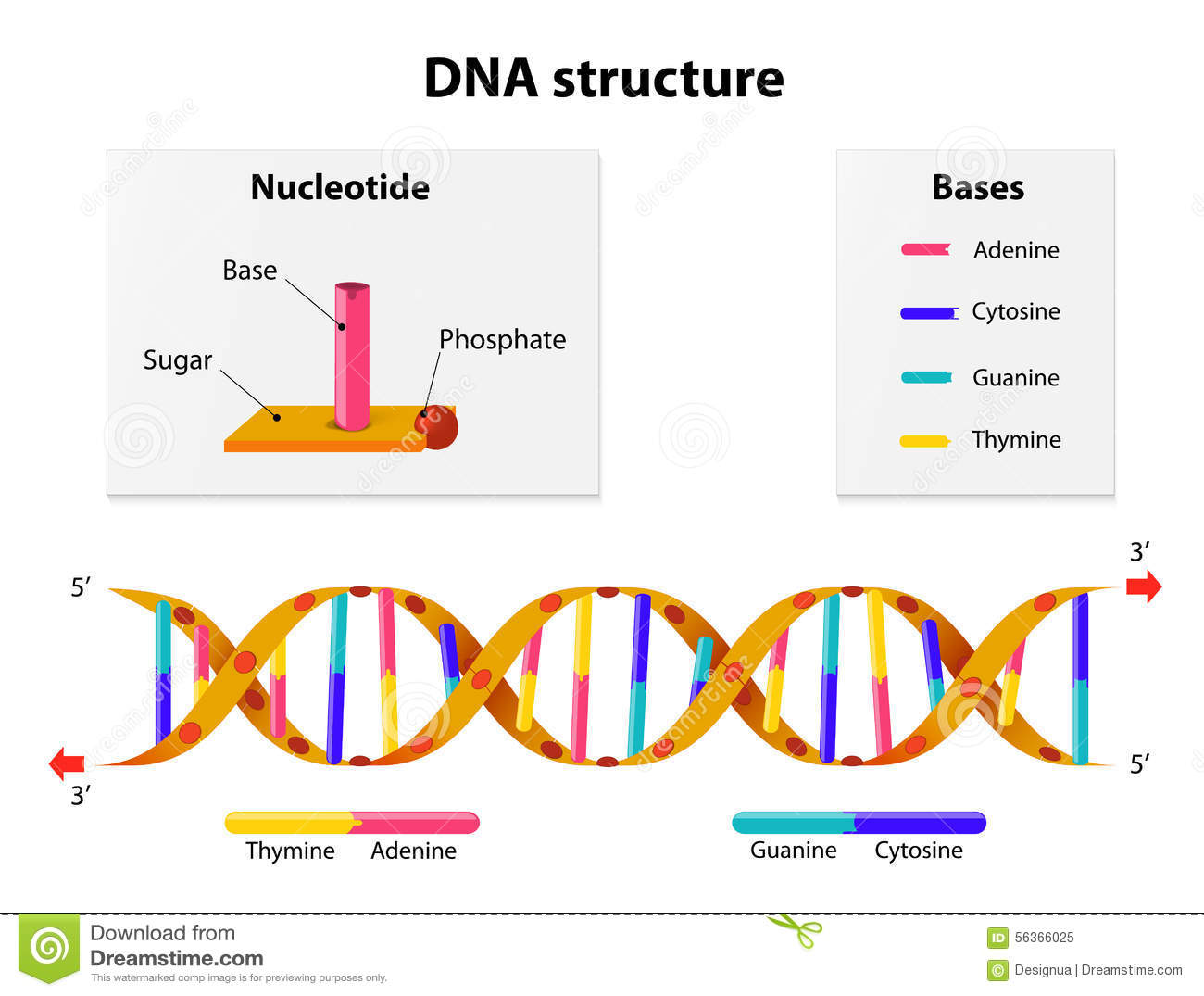 Types of DNA structure
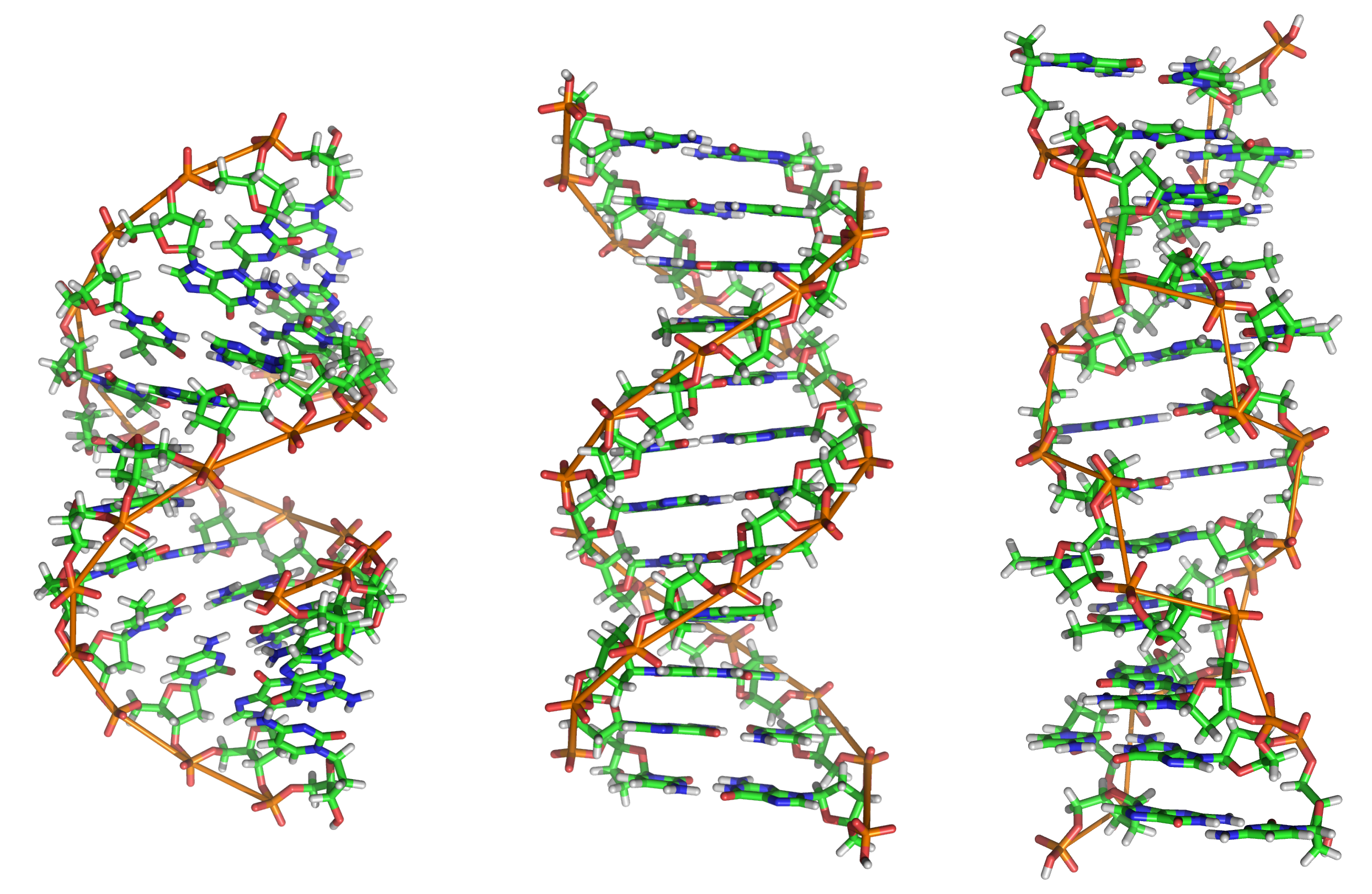 The carbon where the oxygen is removed
major
Minor
What is the importance of the grooves? 
Grooves are the sites where the protein binds and Interact.
DNA supercoiling
The chromosomes of many bacteria and viruses contain circular DNA which is supercoiled. «مما يقلل المساحة»
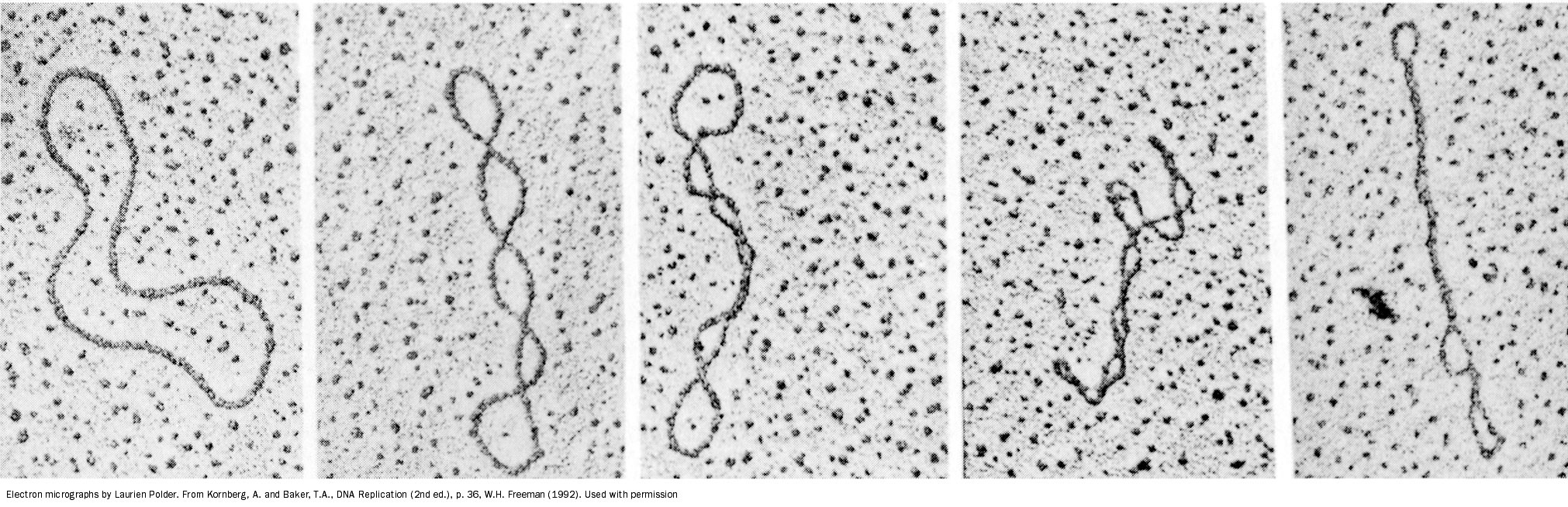 تشبيه:
مثل السلسال اذا تعقد
Melting temperature (MT)
The temperature at which the double-stranded DNA is separated into two single strands . (Bonding between nitrogenous bases is lost “melted” and DNA is separated from a double strand to a single strand, if the heat was removed, it will come back to its original state)
MT “melting temperature” of DNA depends on nitrogenous base content (A-T and G-C). A-T has 2 hydrogen bonds,G-C has 3 hydrogen bonds . 
G-C  stronger than A-T. (the more G-C bonds there is the more heat you need to break it) (it works on stabilizing the shape of the molecule)
Extra question example:
Which one will have higher melting temperature?
A) 40A-T bonds , 60G-C bonds    B) 20A-T bonds , 80G–C bonds 
(B) because it has more bonds so it needs more energy and heat to “melt” the bonds
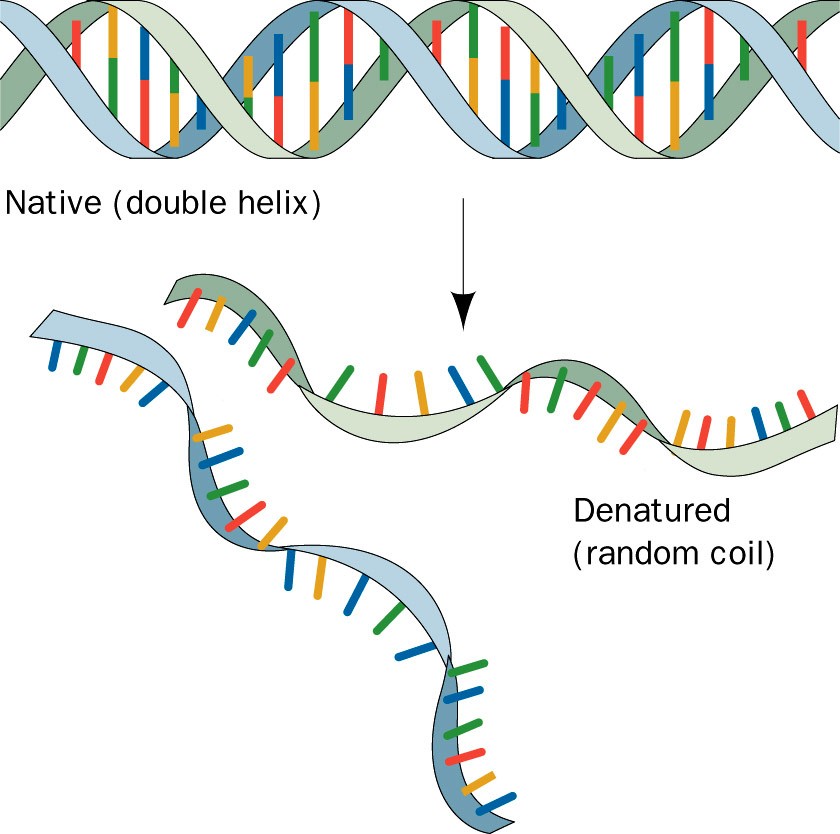 RNA (Types and function)
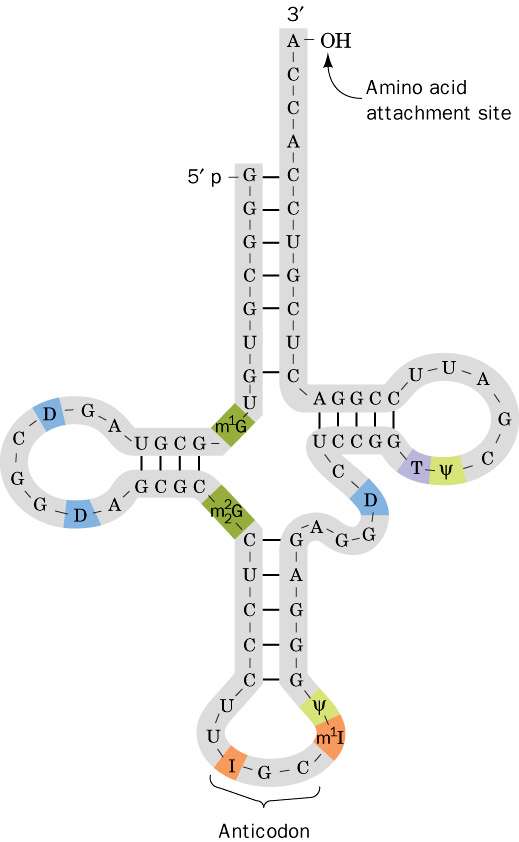 RNA is a single-stranded polymer of ribonucleotides. ( it can fold upon itself ) 
Types of RNA:

mRNA (messenger RNA)  Function: Transcription process
 (from DNA to mRNA).

tRNA (transfer RNA)  Function: Recognition and transferring. It recognizes amino acids’ codons and transfers the selected amino acids to the growing protein chain.

rRNA (ribosomal RNA)  Function: Site of protein synthesis (factory).
Structure of a tRNA
How DNA is organized in a chromosome?
The human genome contains 3.5 billion base pairs and more than 95% is non-coding or “junk” DNA.
The DNA from single 23 human chromosomes have a length of 1 meter.
How such large quantities of DNA are packed into a single cell? ( with the help of proteins called histones )
Each chromosome is a complex of a single linear DNA molecule and protein called chromatin. “Chromatin :  DNA + Histones”
50% of chromatin consists of proteins called histones.
Difference between chromosome and chromatin ? 
DNA exists in Chromatin form in the nucleus. The chromatin condenses to form Chromosomes during cell division
To package the long sequence of the genomic DNA, it is highly organized into chromosomes.
Histones “chromatin stabilizers”
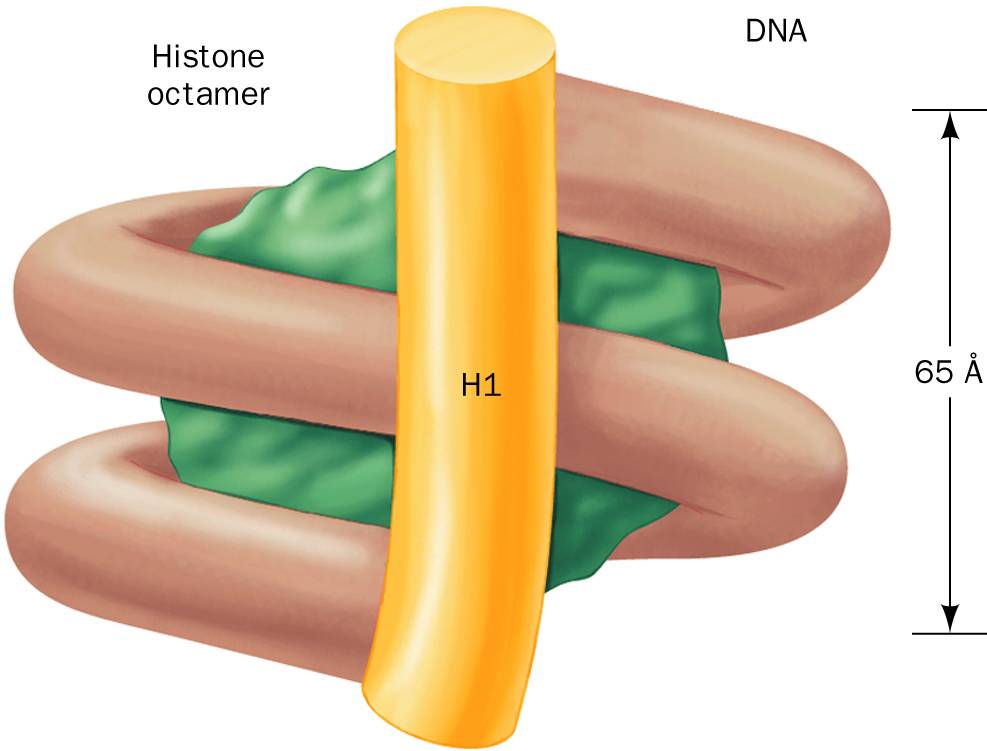 Create a complex that the DNA can wrap around
Five major types of histones:
	H1	H2A	H2B	H3	H4

Histones have positively charged amino acids (arginine and lysine). 
These proteins bind to negatively charged PO4 groups of DNA to stabilize the chromatin structure.
Holds the wrapped DNA on the complex
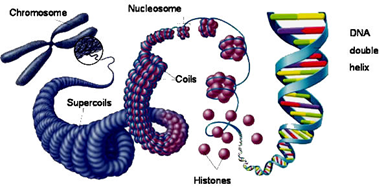 Nucleosomes
Nucleosomes are particles consisting of DNA and histones connected by thin strands of naked DNA (like beads on a string; Sibhah in Arabic).

Nucleosomes consist of the histone octamer (eight) and DNA
(H2A)2(H2B)2(H3)2(H4)2

H1 binds to 2 complete helical turns of DNA.
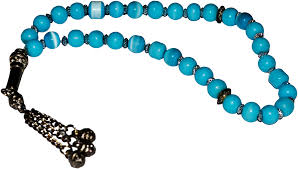 How DNA is packaged?
https://m.youtube.com/watch?v=gbSIBhFwQ4s
Electron micrograph of chromatin showing nucleosomes
A nucleosome showing interaction of histones with the DNA
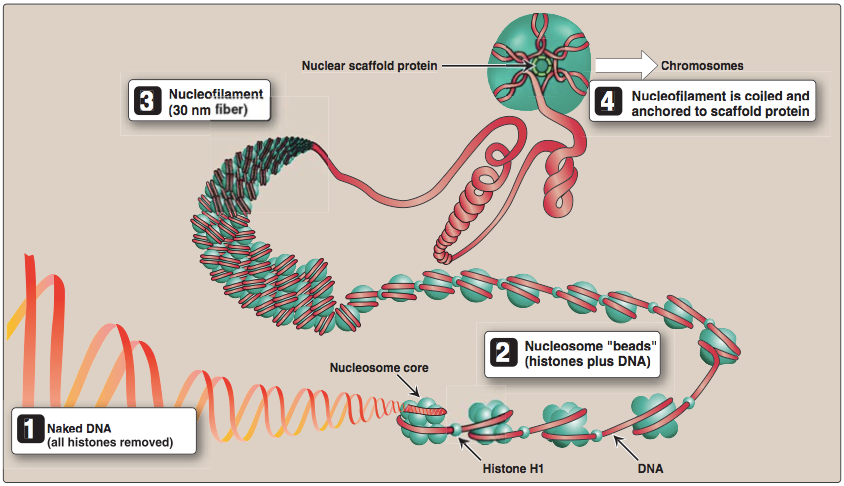 Chromatin filament with nucleosomes and naked DNA
MCQs»اجتهاد شخصي للتدريب فقط وأرجو عدم الاعتماد عليها»
http://highered.mheducation.com/sites/0072552891/student_view0/chapter7/multiple_choice_quiz.html
GIRLS TEAM:
الهنوف الجلعود
رهف الشنيبر
شهد الجبرين
لينا الرحمة
سارة البليهد
ليلى
Team leaders:
1- Mohammed hassa hakeem
2- Reham alhalabi




Contact us:
teambiochem437@gmail.com
For editing file:https://docs.google.com/presentation/d/16yNcm2Y08Cr0Am83lDRfH5NB4F1ng3tdHiB3O1AqMc8
BOYS TEAM:
1-Dawood Ismail.
2- turkey al-bnhar 
3- saeed alsarar
4- abdulmalik alsharhan
5- mohammed al-quefly 
6- nwaf abdulaziz
437 Biochemistry Team